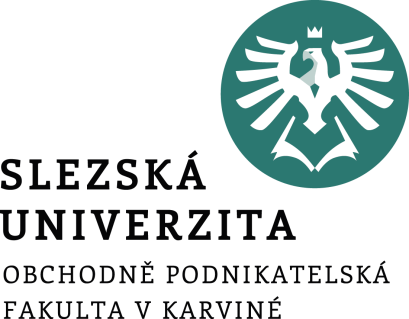 Investiční nástroje & strategie
Podmínky absolvování předmětu
Ing. Tomáš Heryán, Ph.D.
Katedra financí a účetnictví
Karviná 24. 2. 2020
Podmínky absolvování předmětu
Požadavky na studenta: 
Seminární práce, 
diskuze, 
průběžný test, 
písemná závěrečná zkouška.
	
Hodnotící metody: 
Seminární práce (20 % hodnocení), diskuze (10 % hodnocení), průběžný test (10 % hodnocení), písemná zkouška (60 % hodnocení)


Úspěšnost kurzu 51b a více CELKEM(Neúspěšnost 50b a méně!)
Ing. Tomáš Heryán, Ph.D. Katedra financí a účetnictvíhttp://fiu.cms.opf.slu.cz/ Investiční nástroje & strategie
[Speaker Notes: csvukrs]
Hodnocení předmětu
0 – 50 	(F)
51 – 60 	(E)
61 – 70 	(D)
71 – 80 	(C)
81 – 90		(B)
91 – 100	(A)
Ing. Tomáš Heryán, Ph.D. Katedra financí a účetnictvíhttp://fiu.cms.opf.slu.cz/ Investiční nástroje & strategie
[Speaker Notes: csvukrs]
Povinná literatura
DVOŘÁK, P. 2008. Deriváty. 2. přepracované vydání. Praha: Oeconomica. ISBN 978-80-245-1435-2.
HERYÁN, T. 2014. Finanční trhy. Karviná: OPF SU, 132 s. ISBN 978-80-7510-022-1.
MUSÍLEK, P. 2011. Trhy cenných papírů. 2. vyd. Praha: Ekopress. ISBN 978-80-86929-70-5.
JÍLEK, J. 2009. Akciové trhy a investování. Praha: Grada Publishing. ISBN 978-80-247-2963-3.
Vědecké a odborné články (viz. MOODLE).
Doporučená: Časopisecké články z: Journal Banking & Finance, Fondshop, Finance a úvěr, apod.
Ing. Tomáš Heryán, Ph.D. Katedra financí a účetnictvíhttp://fiu.cms.opf.slu.cz/ Investiční nástroje & strategie
[Speaker Notes: csvukrs]
Investiční nástroje & strategie
Snažte se z předmětu dostat maximum, 
zúročíte to nejen u státnic,
někteří i v budoucnu! 
Ing. Tomáš Heryán, Ph.D. Katedra financí a účetnictvíhttp://fiu.cms.opf.slu.cz/ Investiční nástroje & strategie
[Speaker Notes: csvukrs]